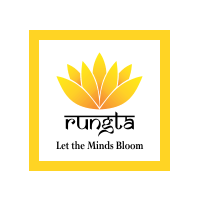 RUNGTA COLLEGE OF DENTAL SCIENCES AND RESEARCH
SPLENOMEGALY AND LYMPHADENOPATHY
DEPARTMENT OF GENERAL MEDICINE
SPECIFIC LEARNING OBJECTIVES
CONTENTS
LYMPHADENOPATIES
DIAGNOSTIC APPROACH
HISTORY
PHYSICAL EXAMINATION
DIAGNOSTIC TESTS
SPLENOMEGALY
INTRODUCTION
CAUSES
EVALUATION
SPLENECTOMY
SUMMARY
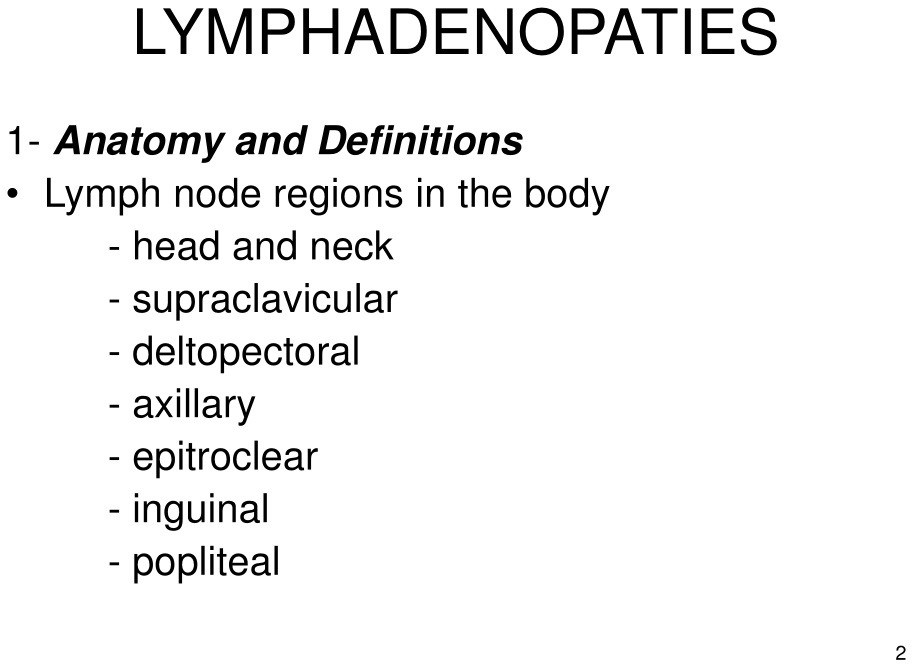 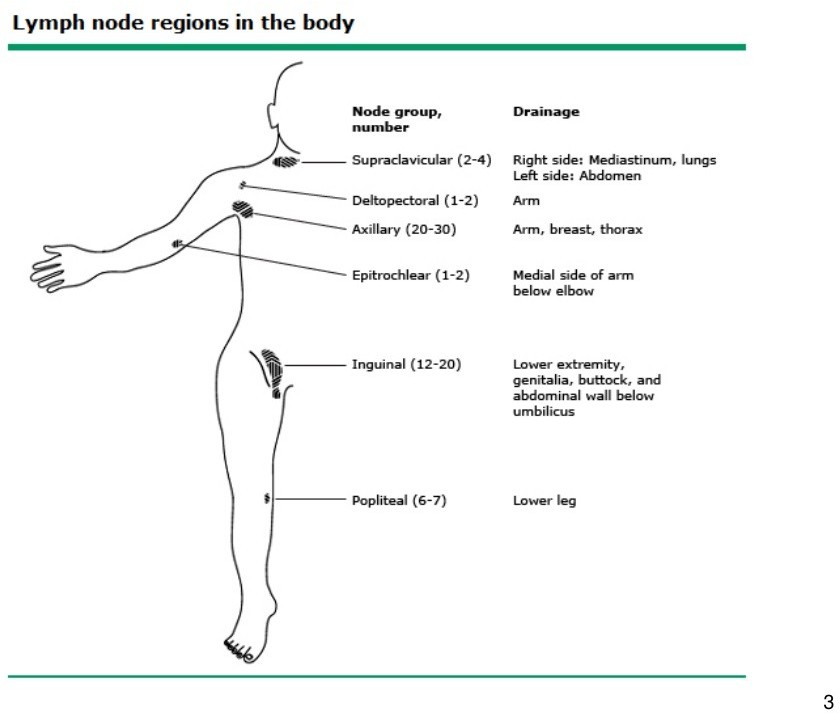 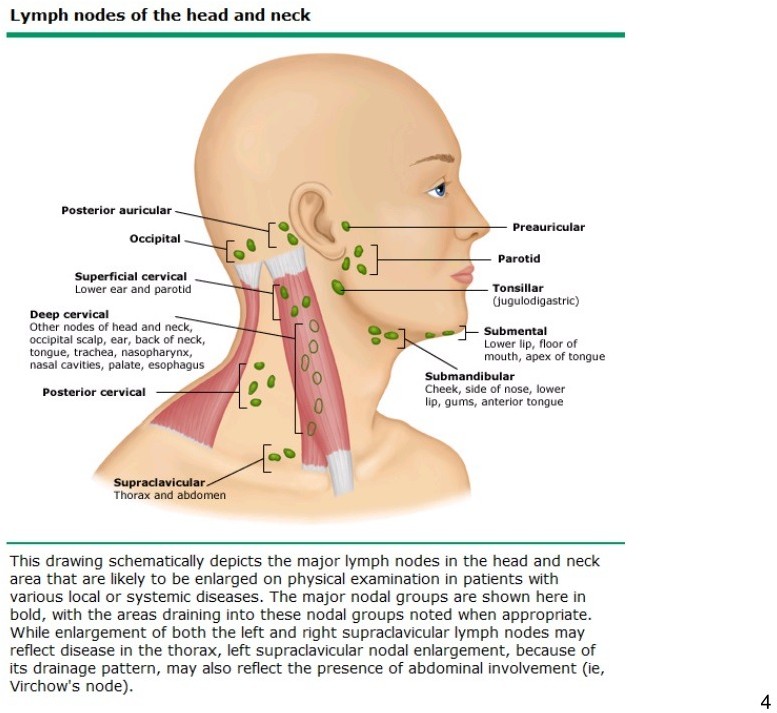 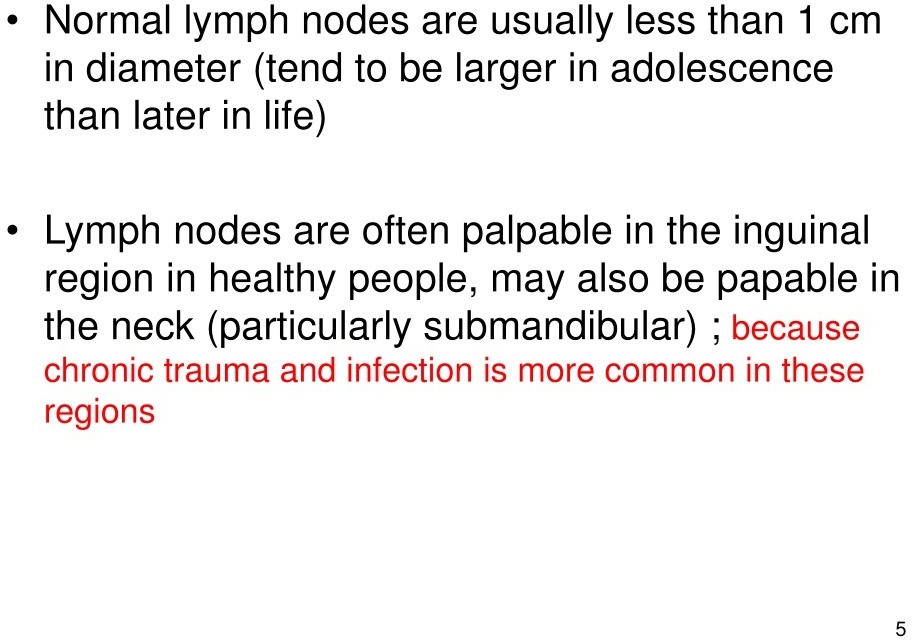 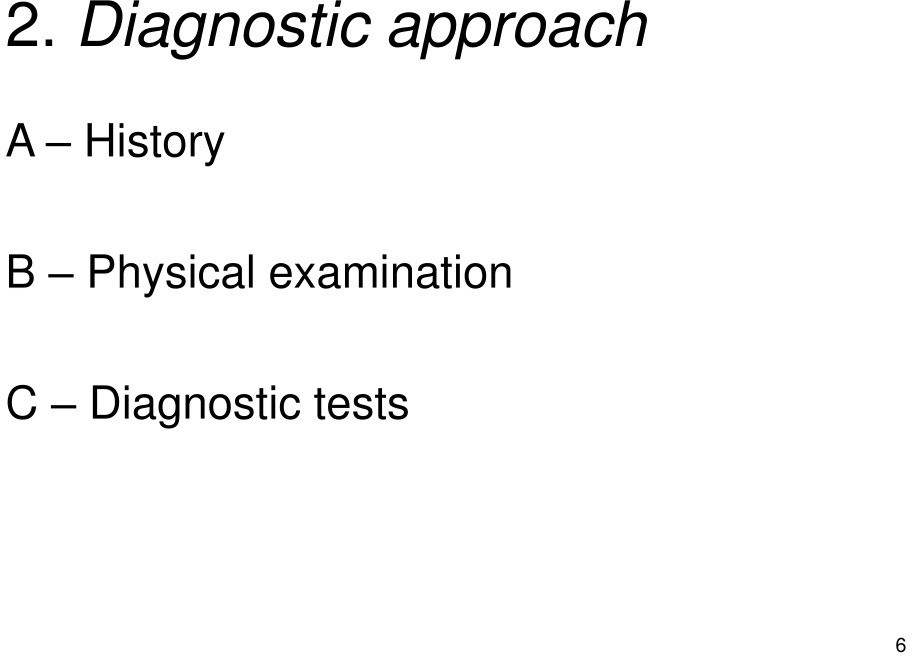 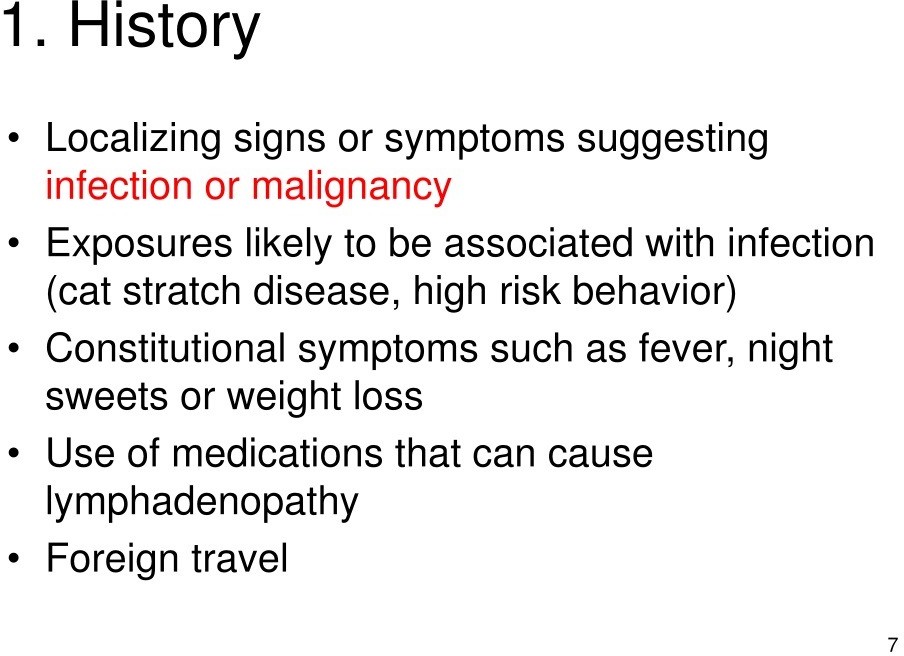 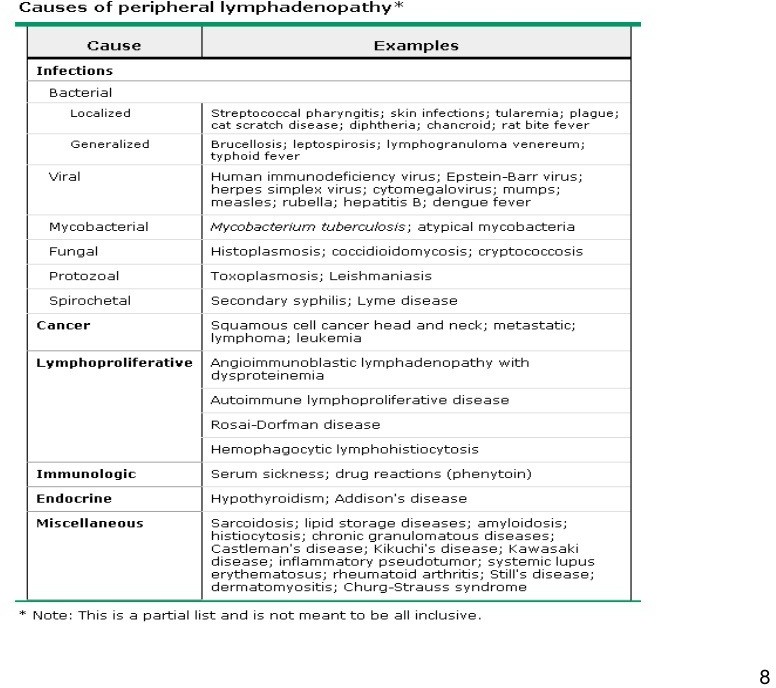 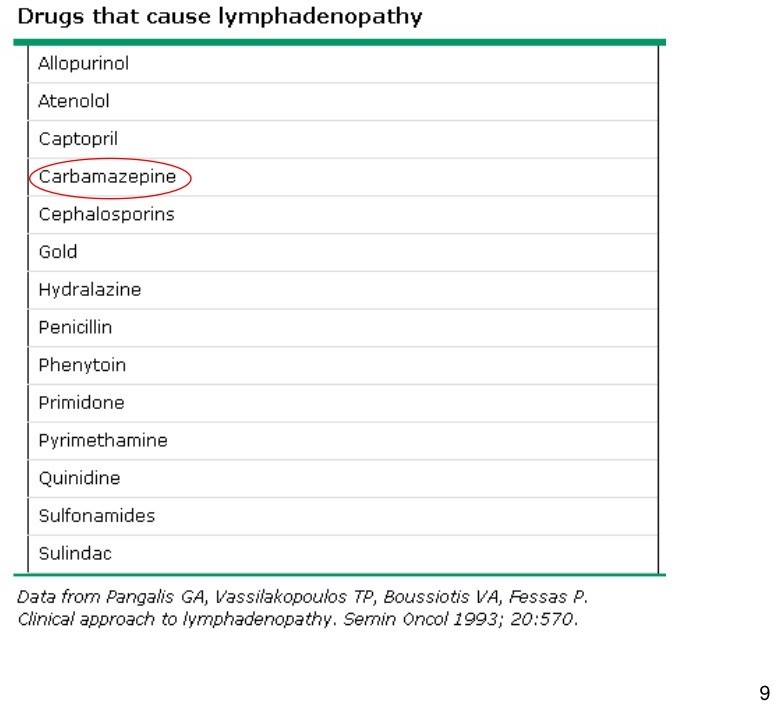 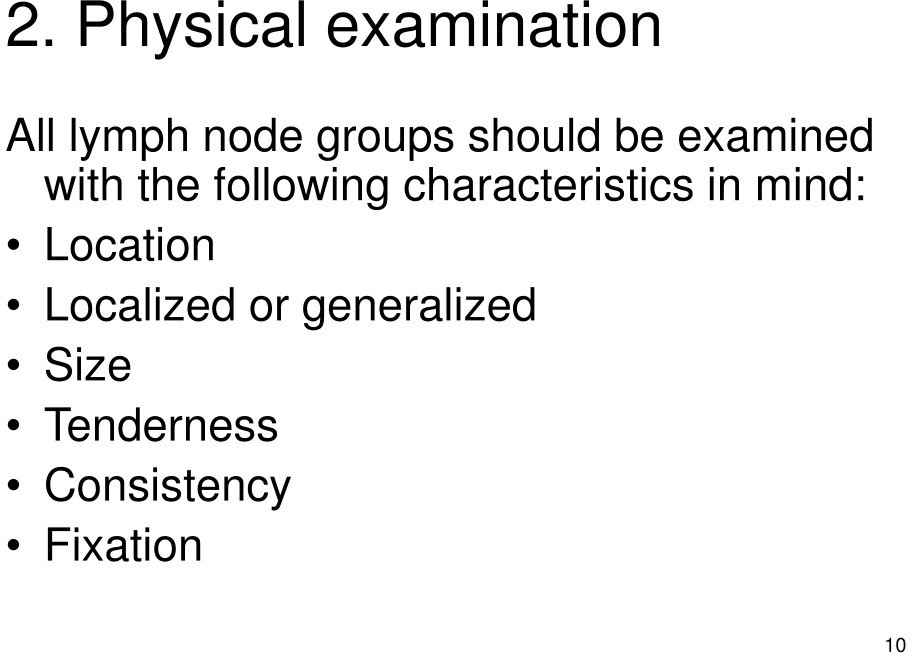 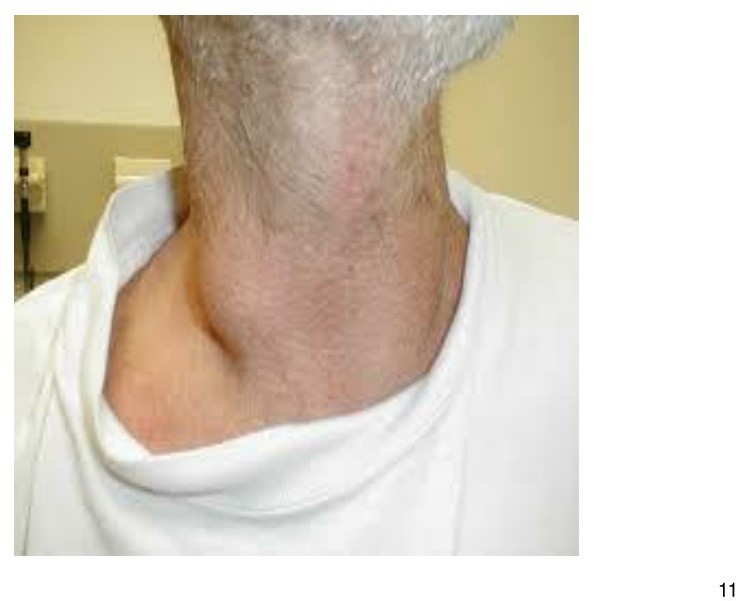 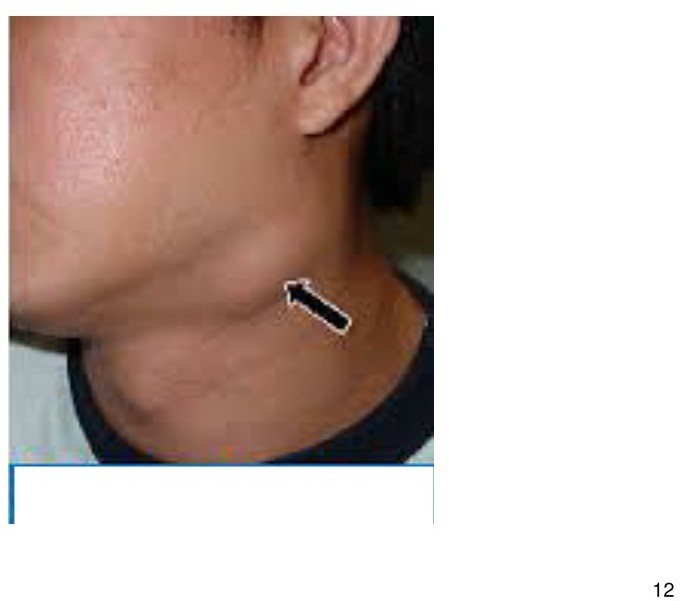 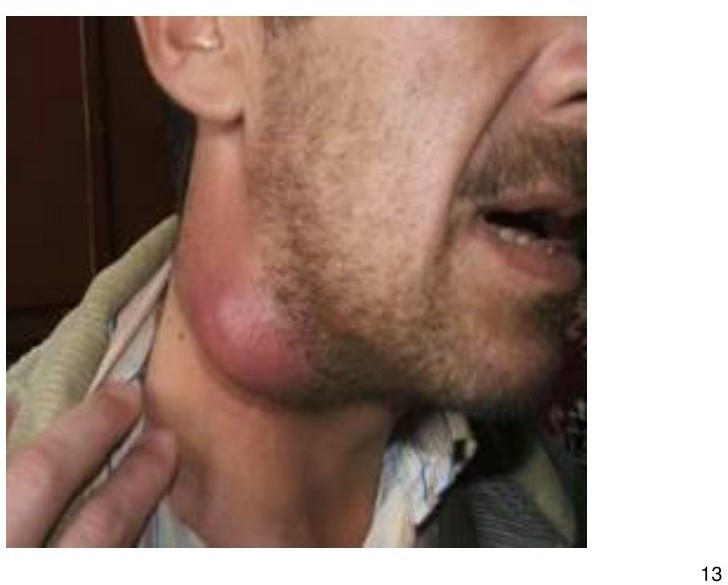 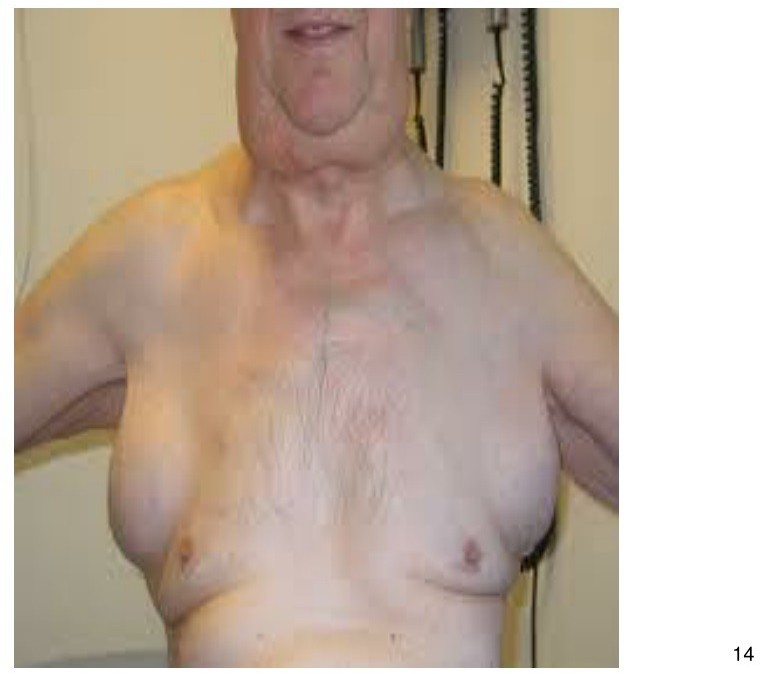 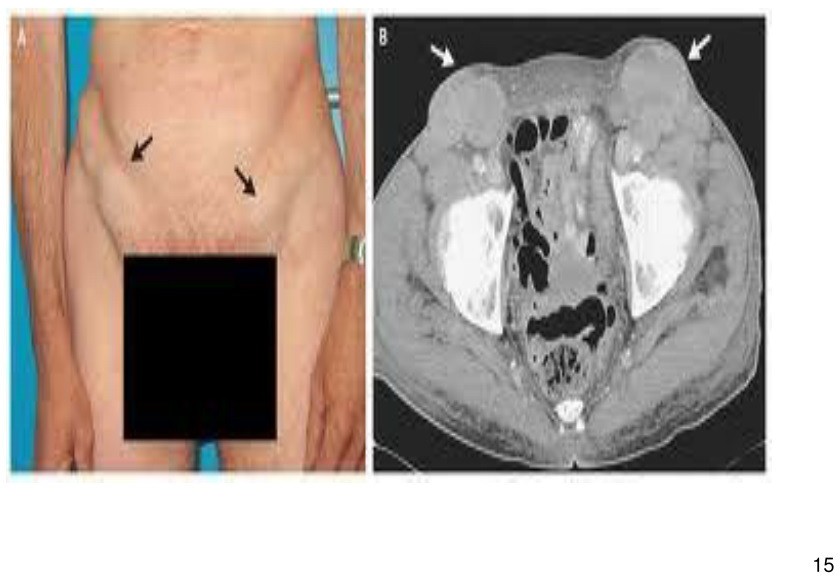 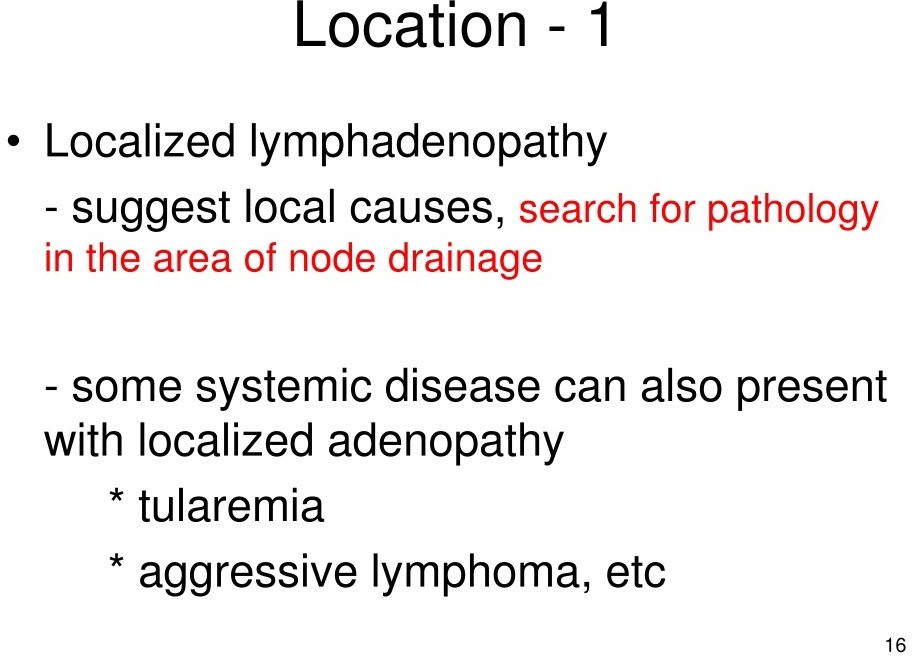 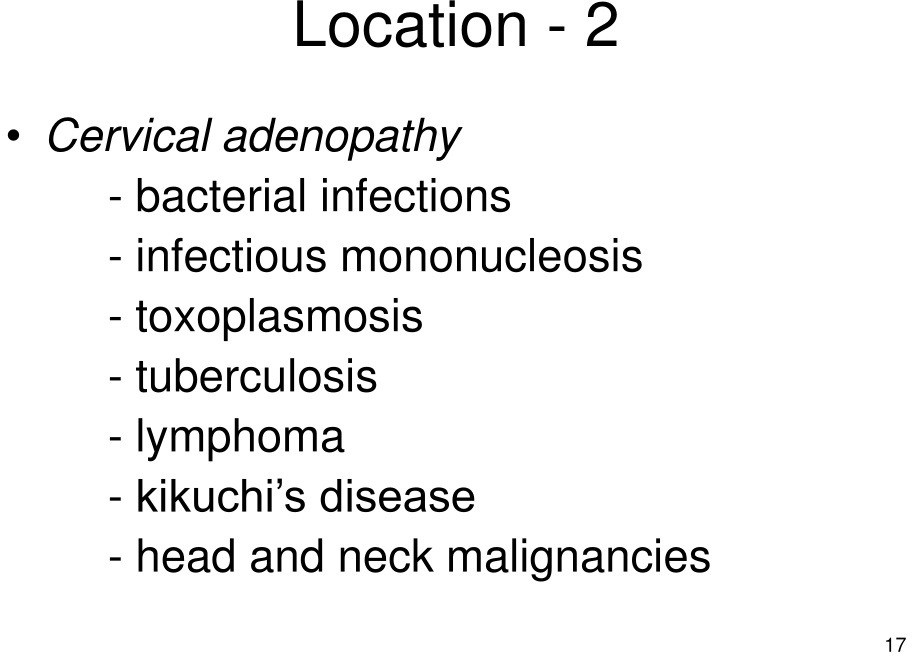 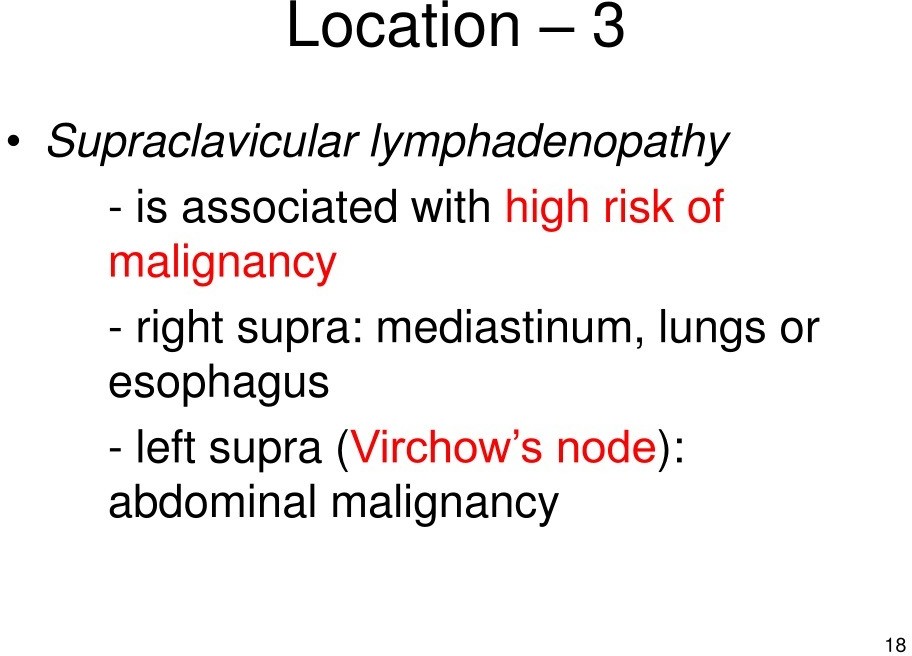 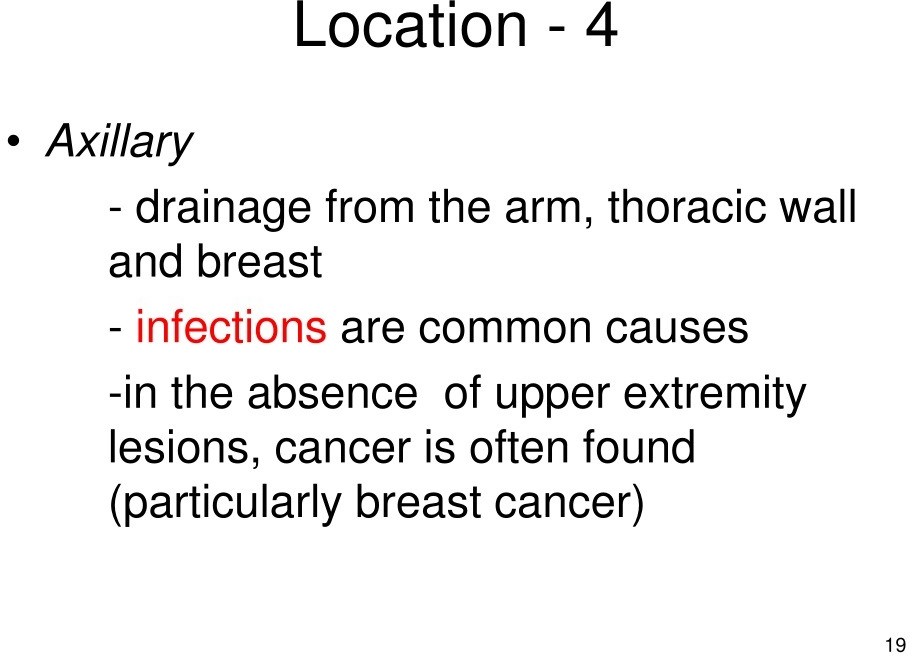 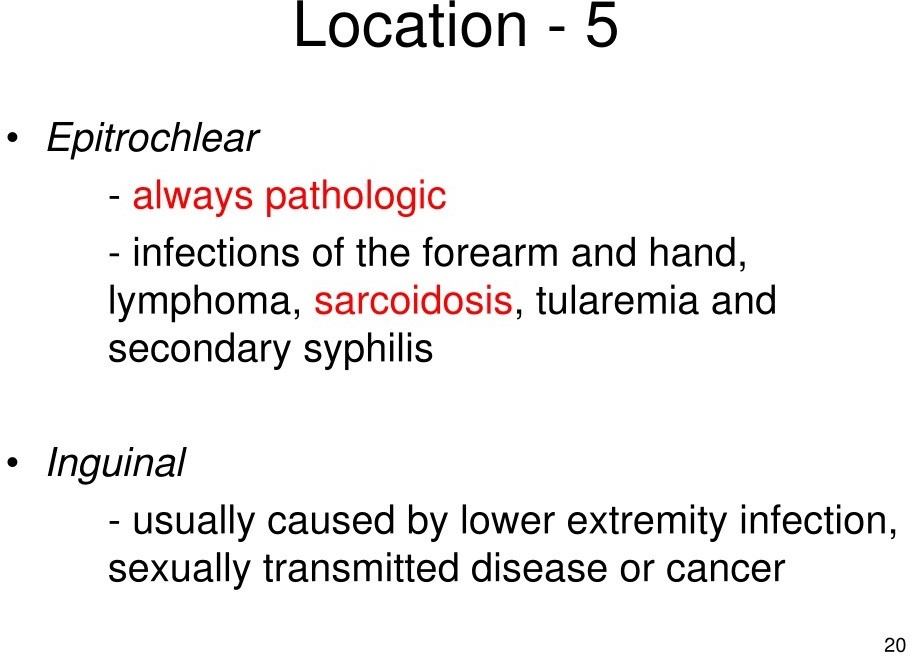 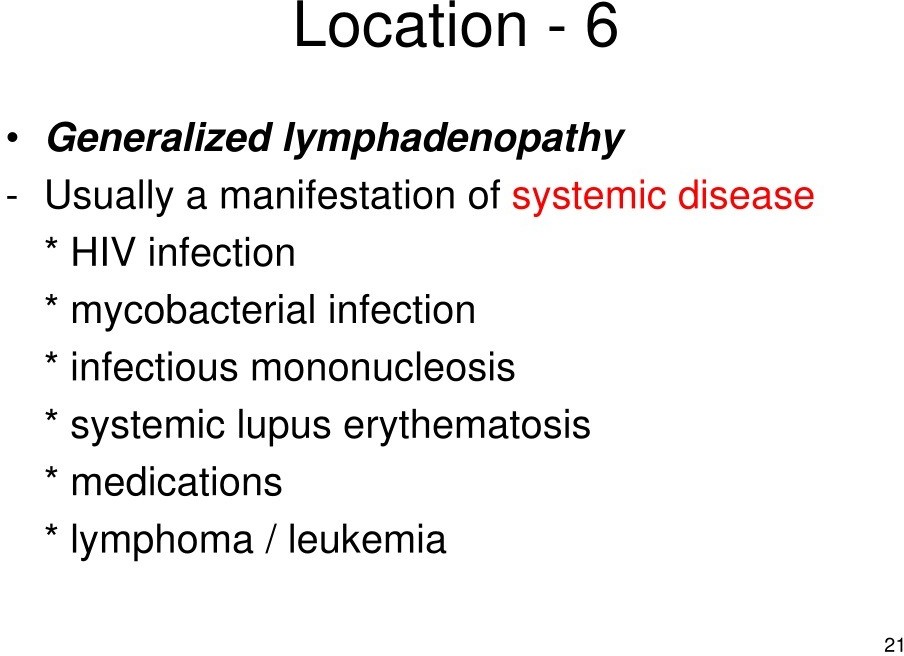 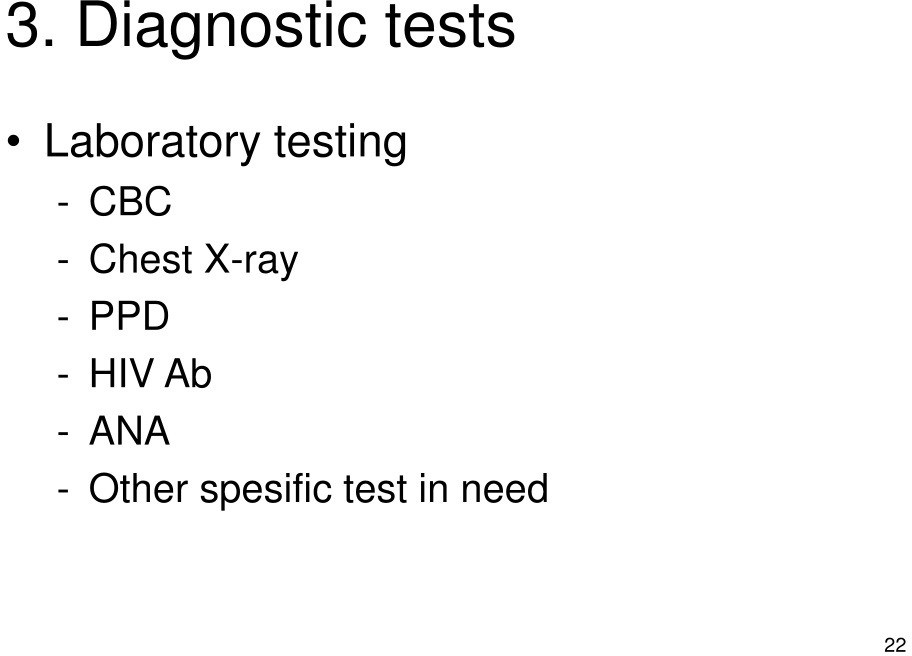 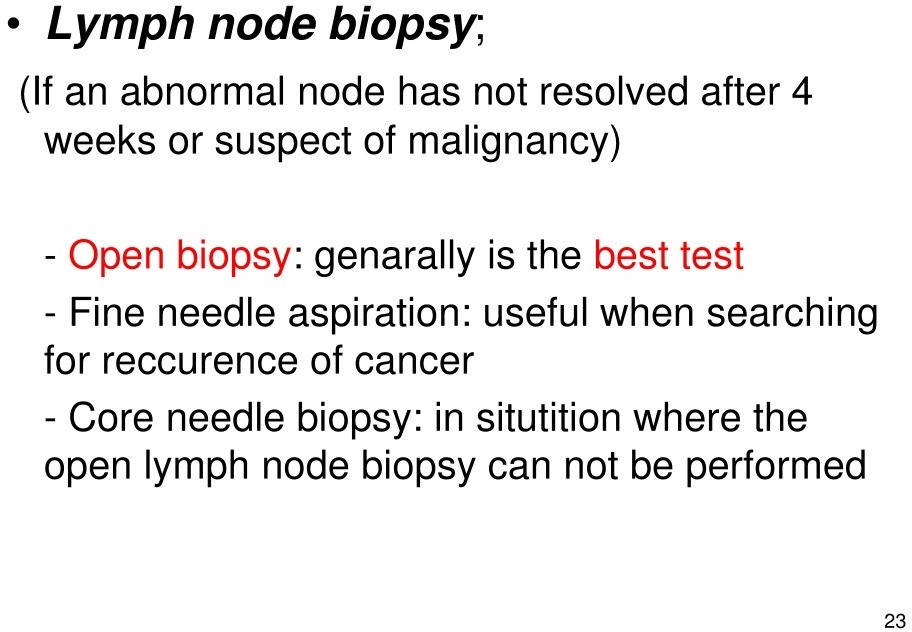 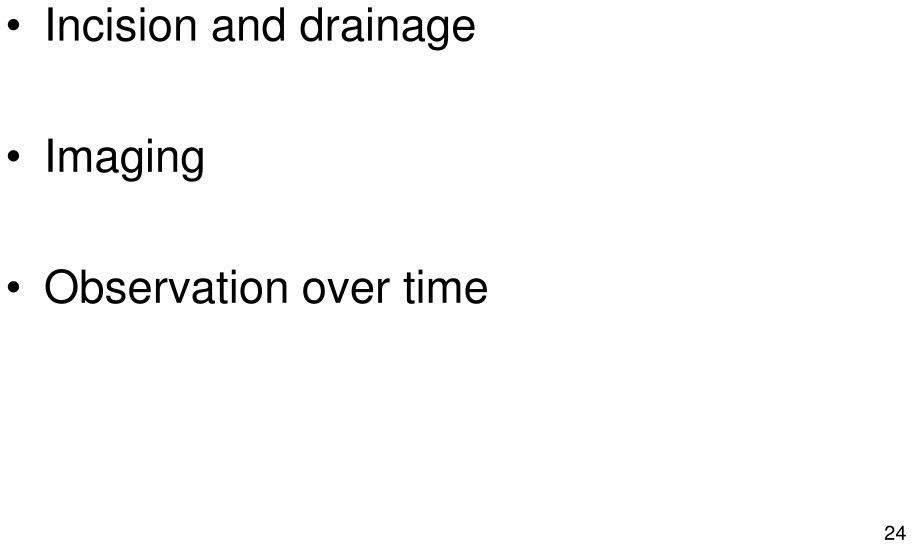 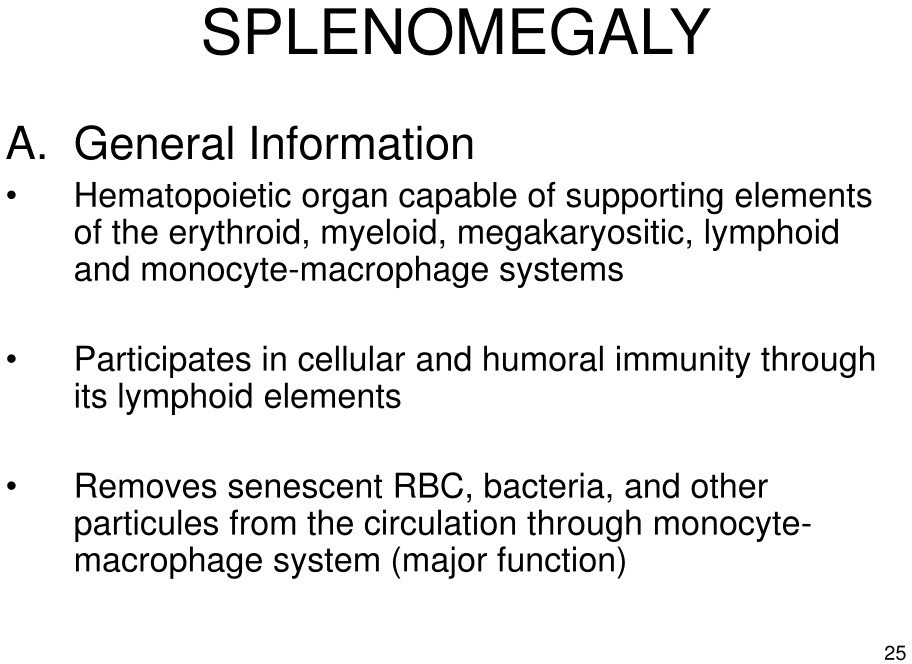 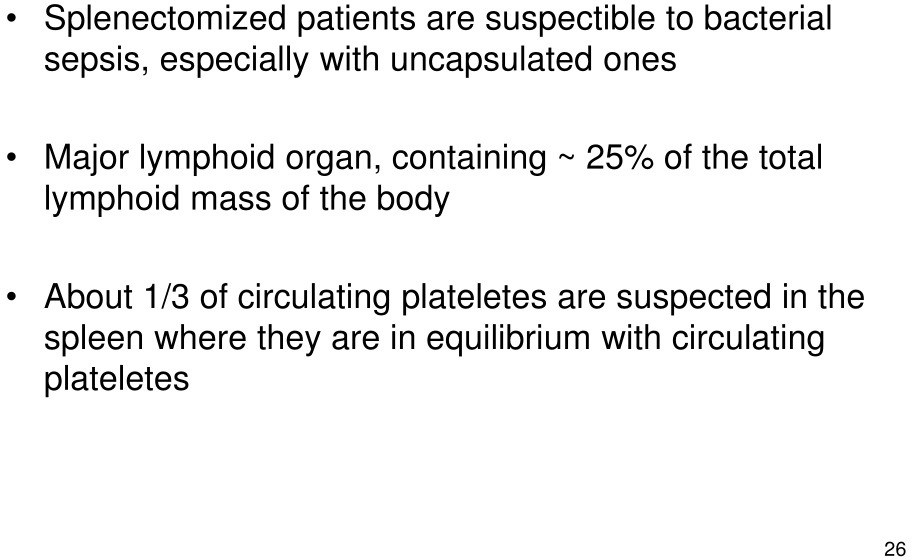 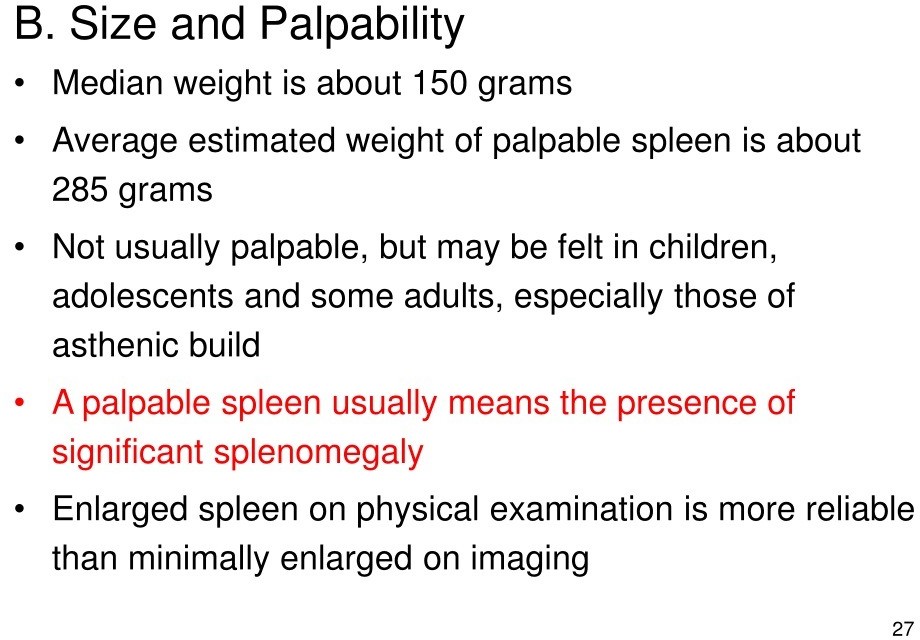 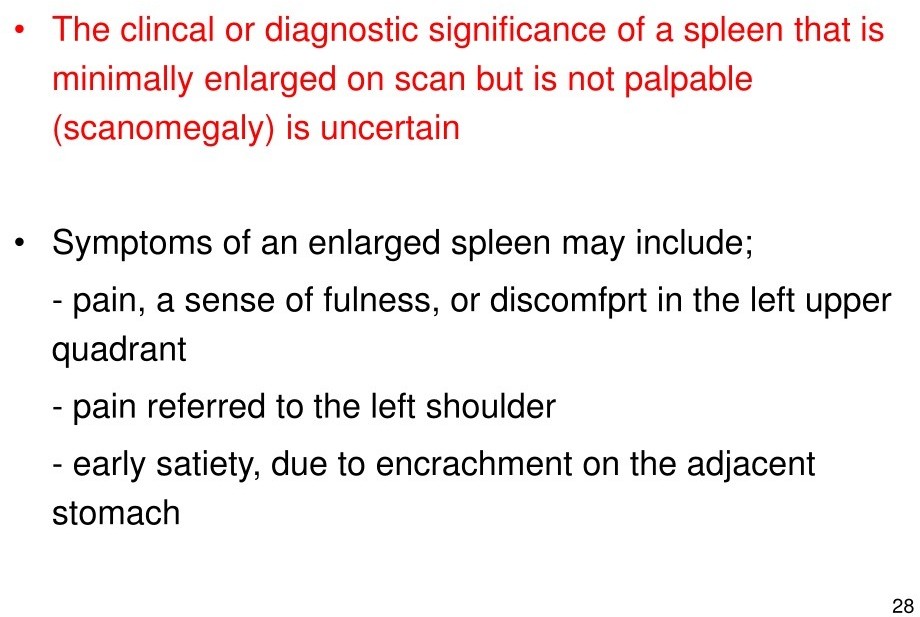 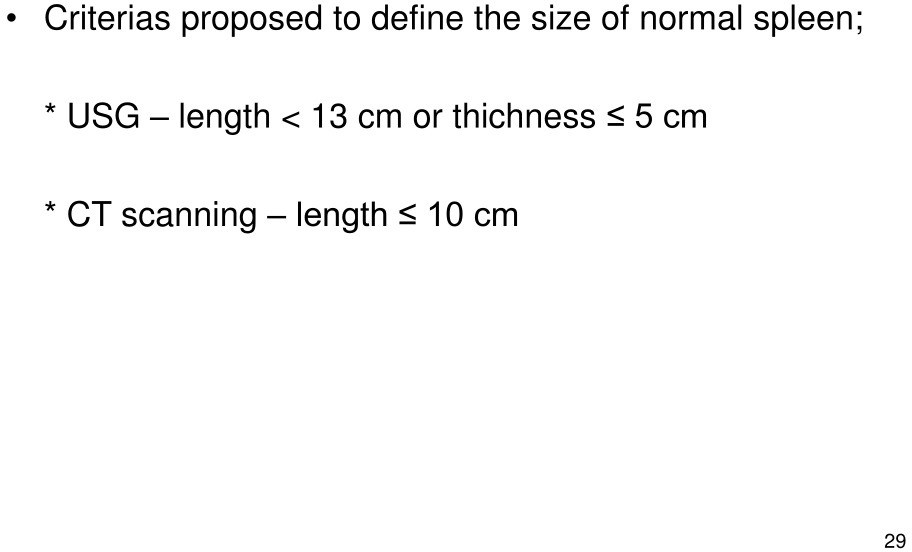 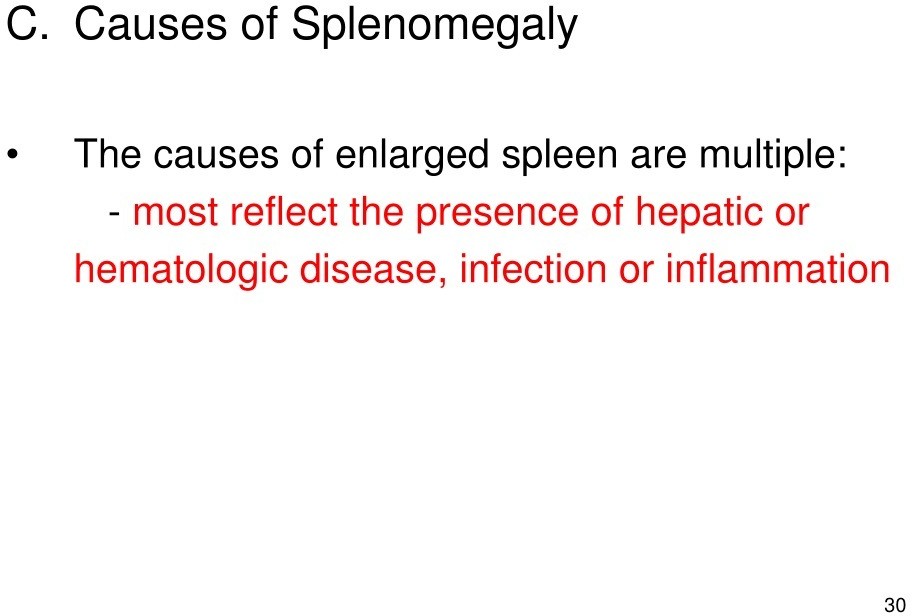 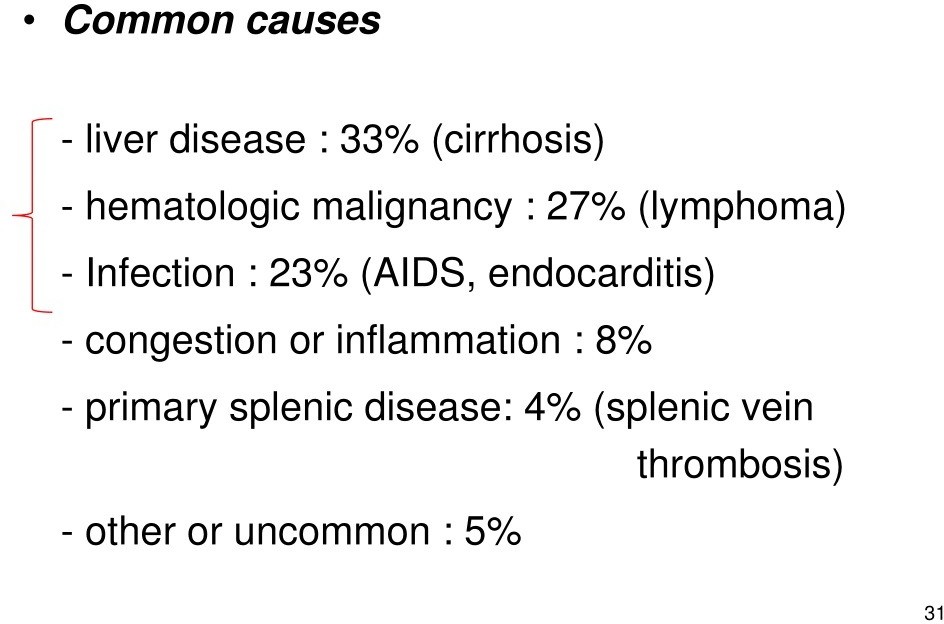 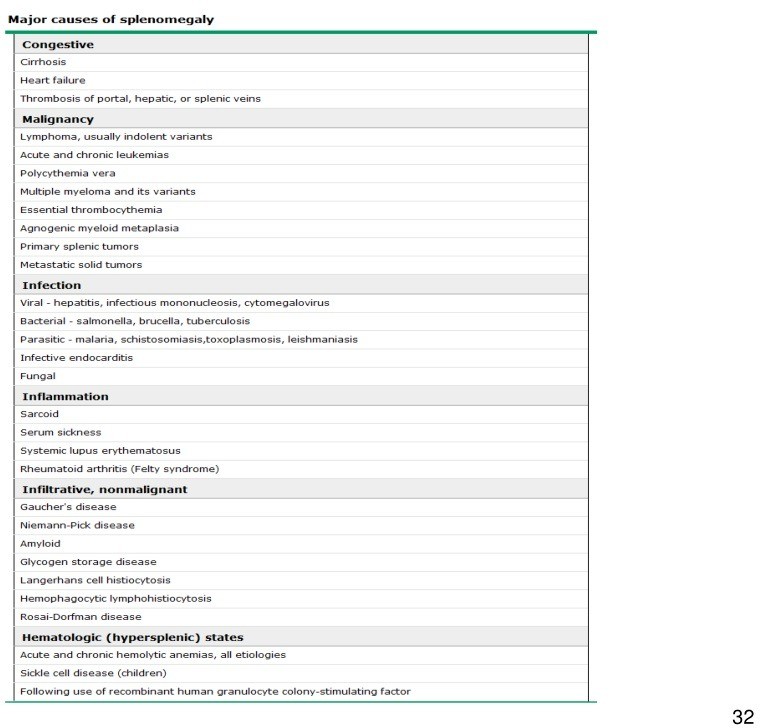 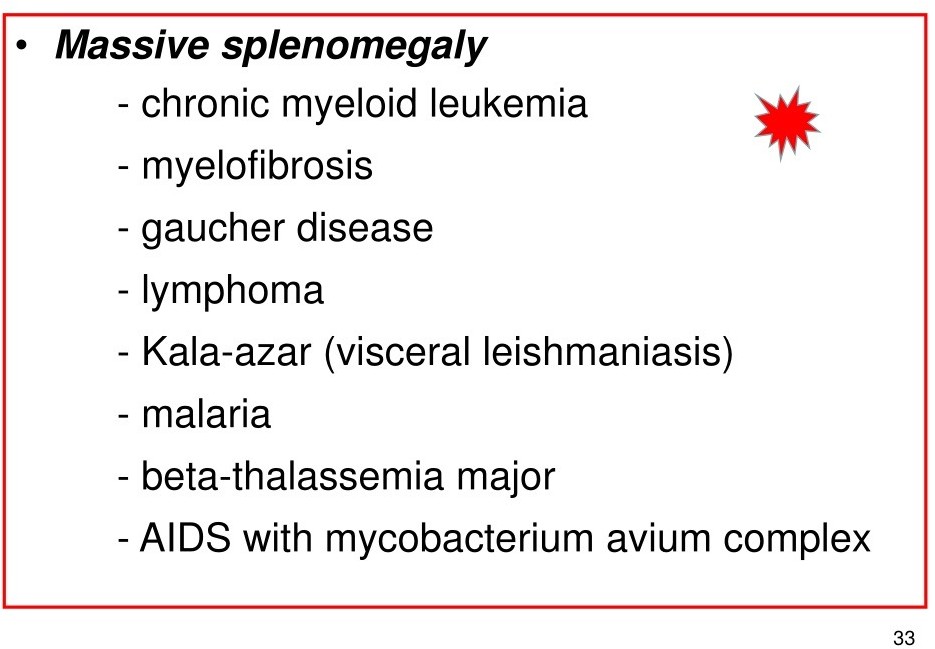 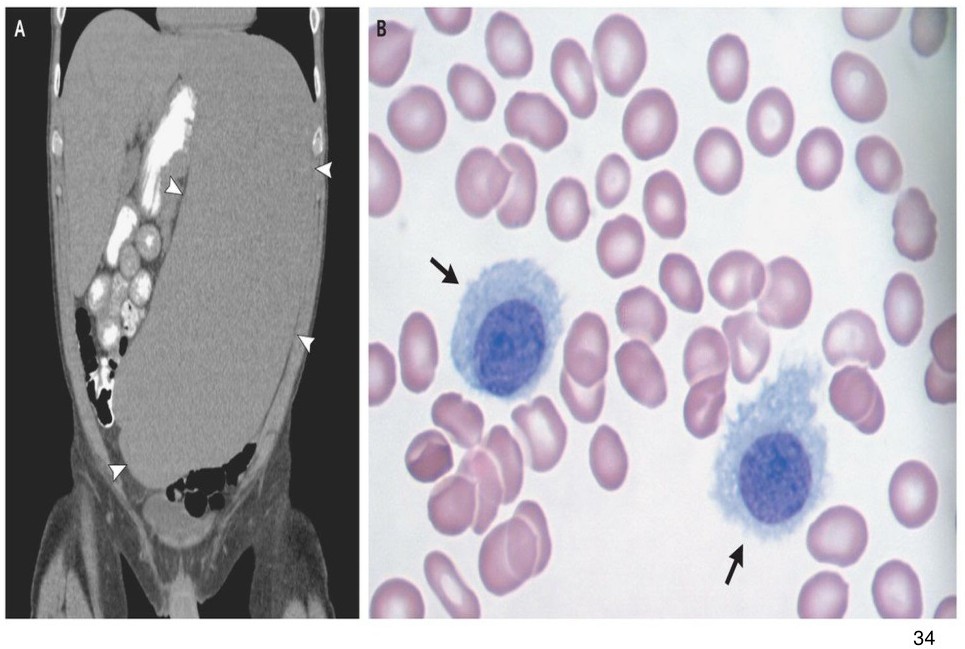 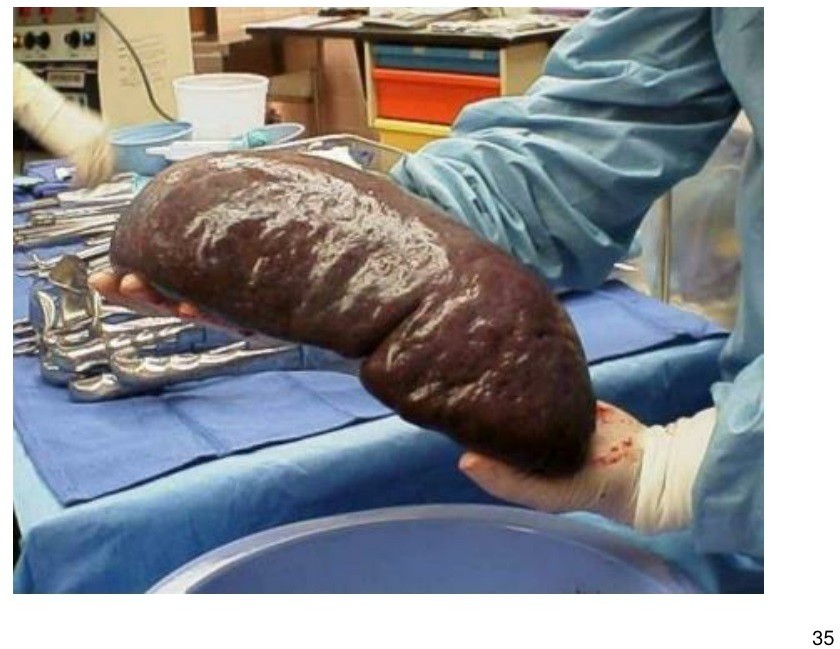 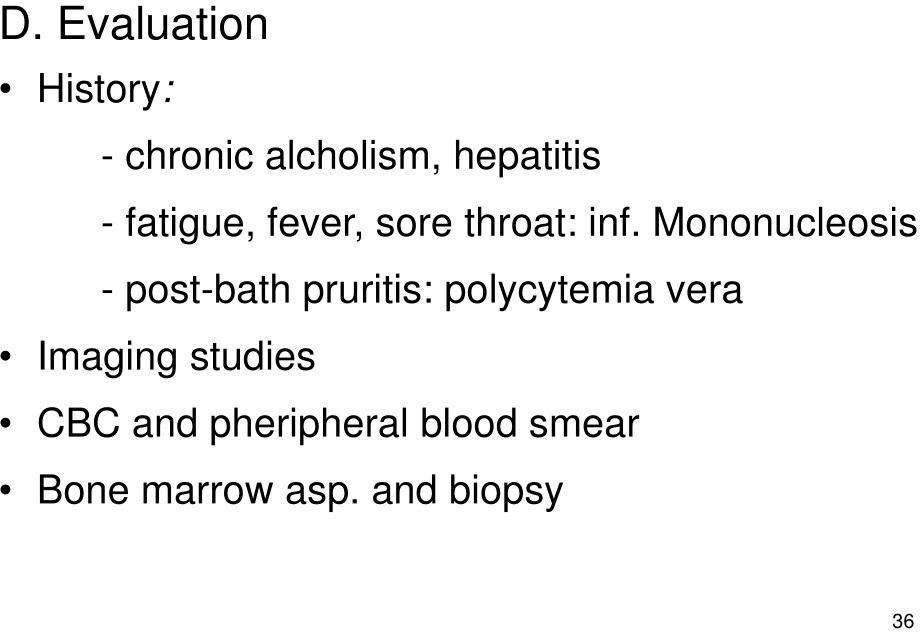 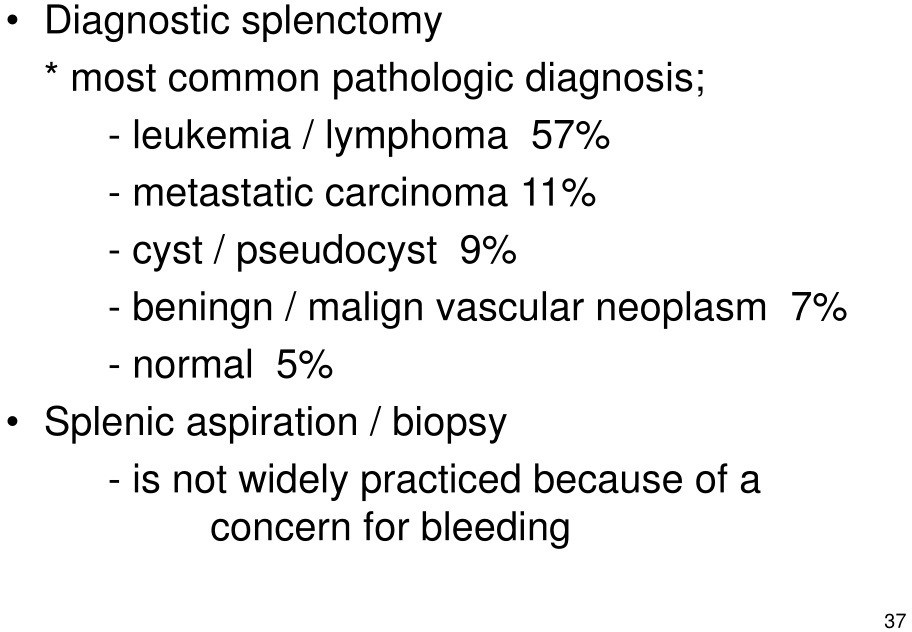 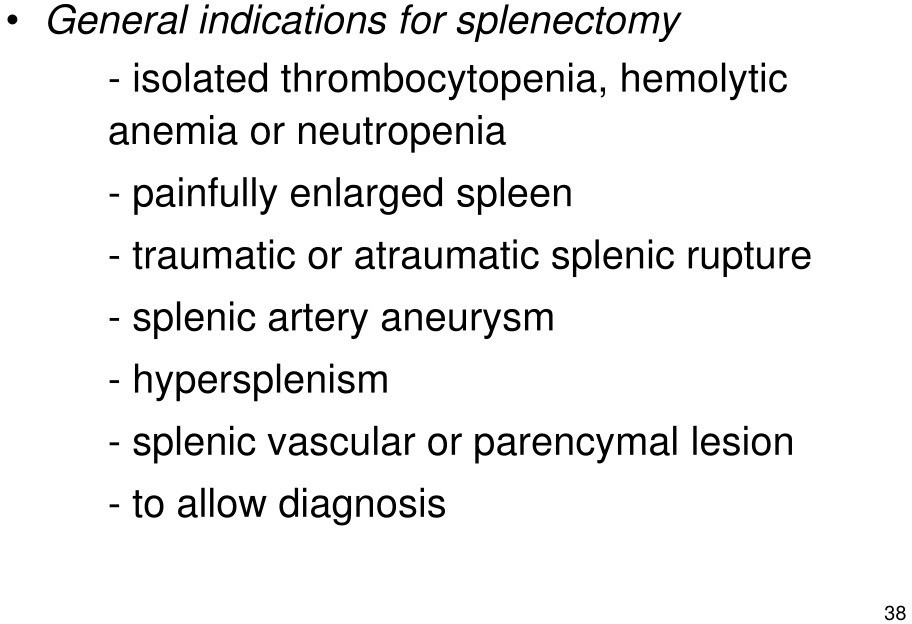 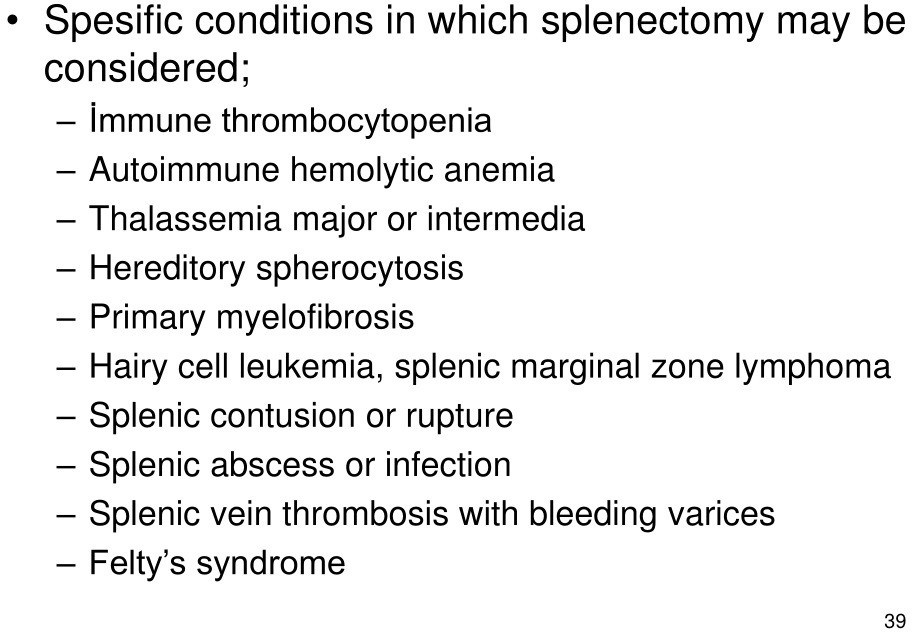 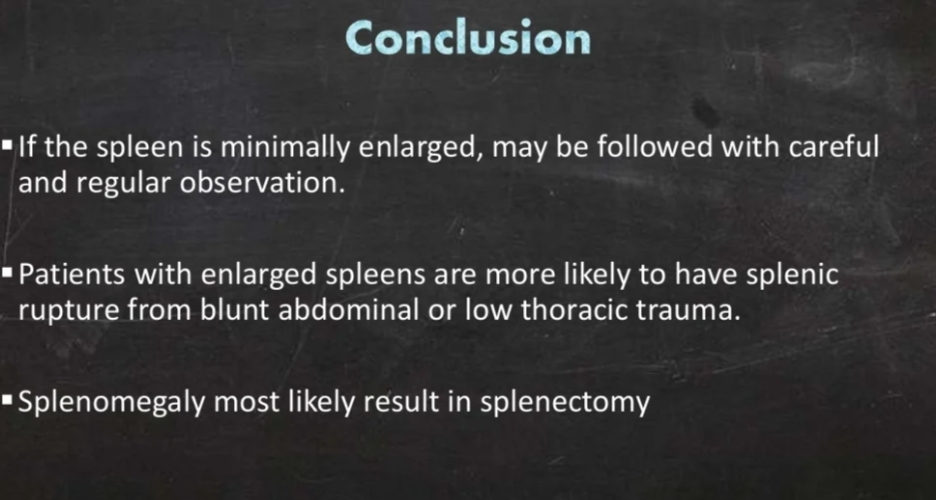 REFERENCES
DAVIDSON’S PRINCIPLES AND PRACTICE OF MEDICINE; 23rd edition 
HARRISON’S PRINCIPLE OF INTERNAL MEDICINE; 21ST edition
TEXTBOOK OF CLINICAL MEDICINE by S.N Chugh ;5th edition
QUESTION AND ANSWERS
THANK YOU....